Business Security Survey
3207 Williamsburg Lane
Missouri City Texas 77459 (281)403-7700
Section II
Site Identification
External Environment
Site Identification
Lone Star Pet Lodges
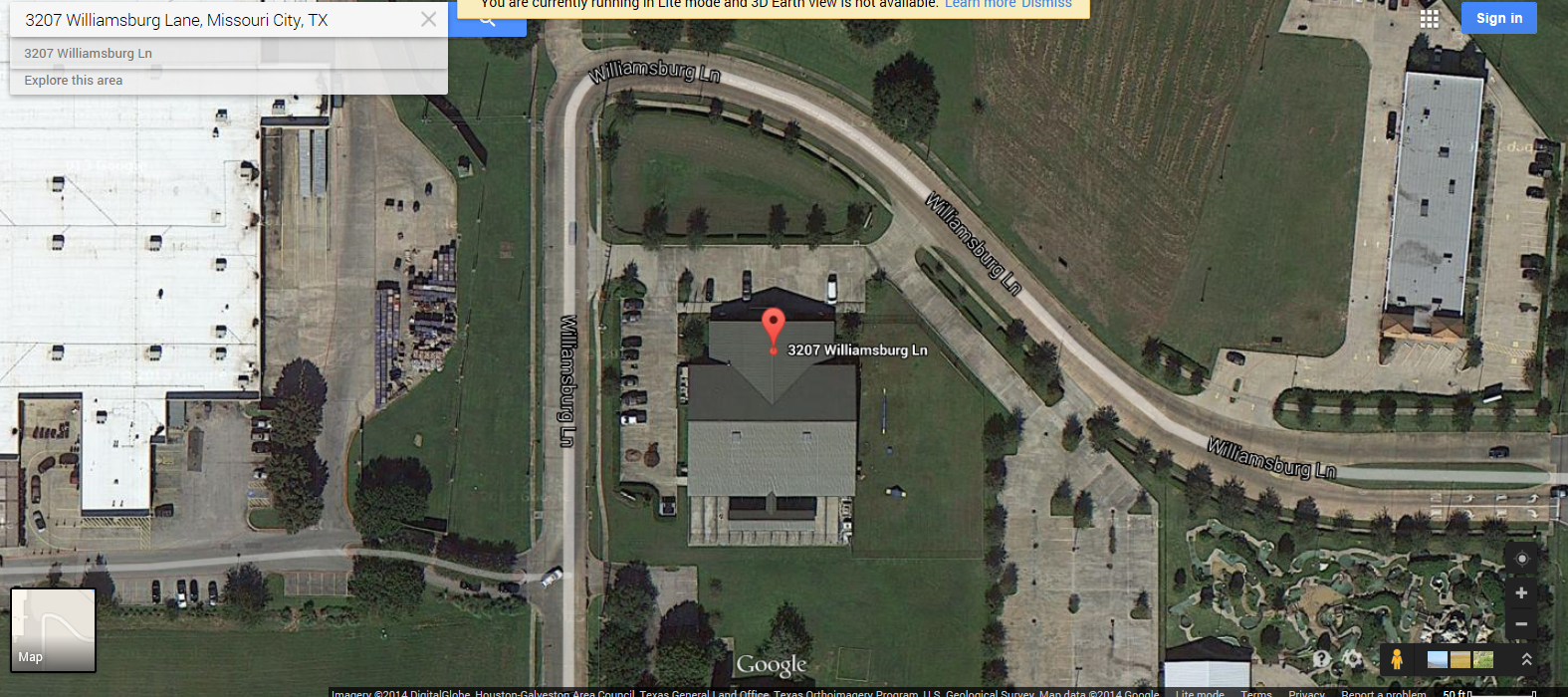 Front View
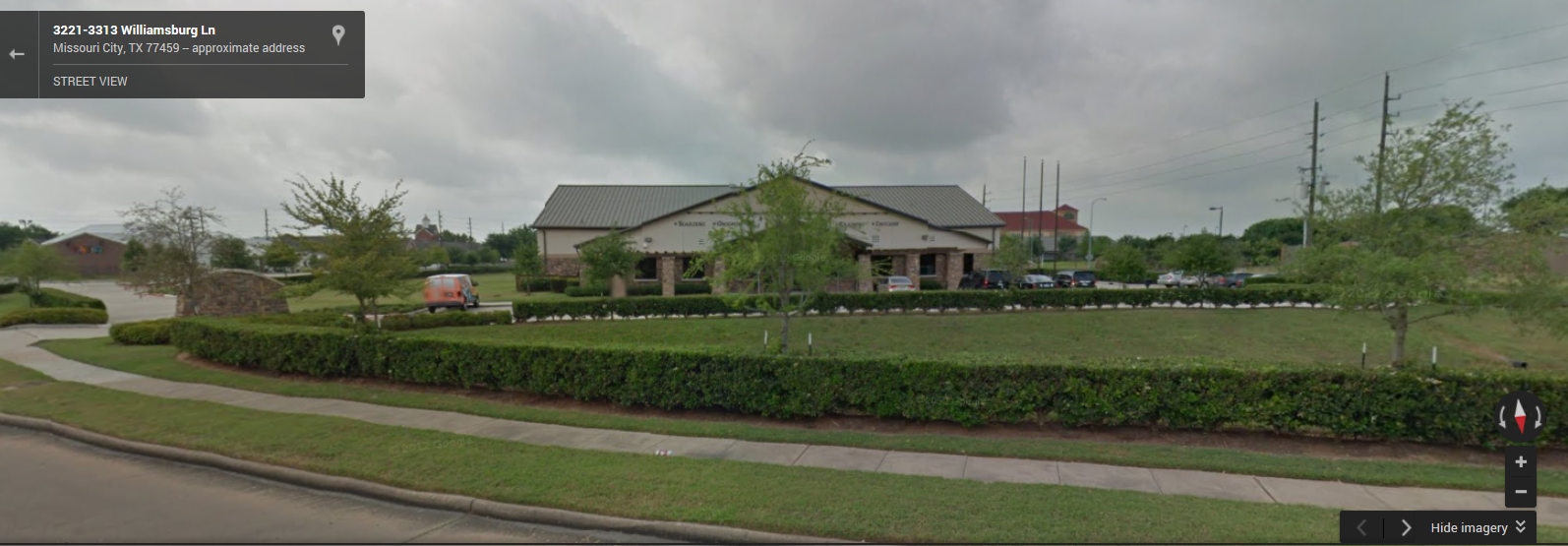 Rear View
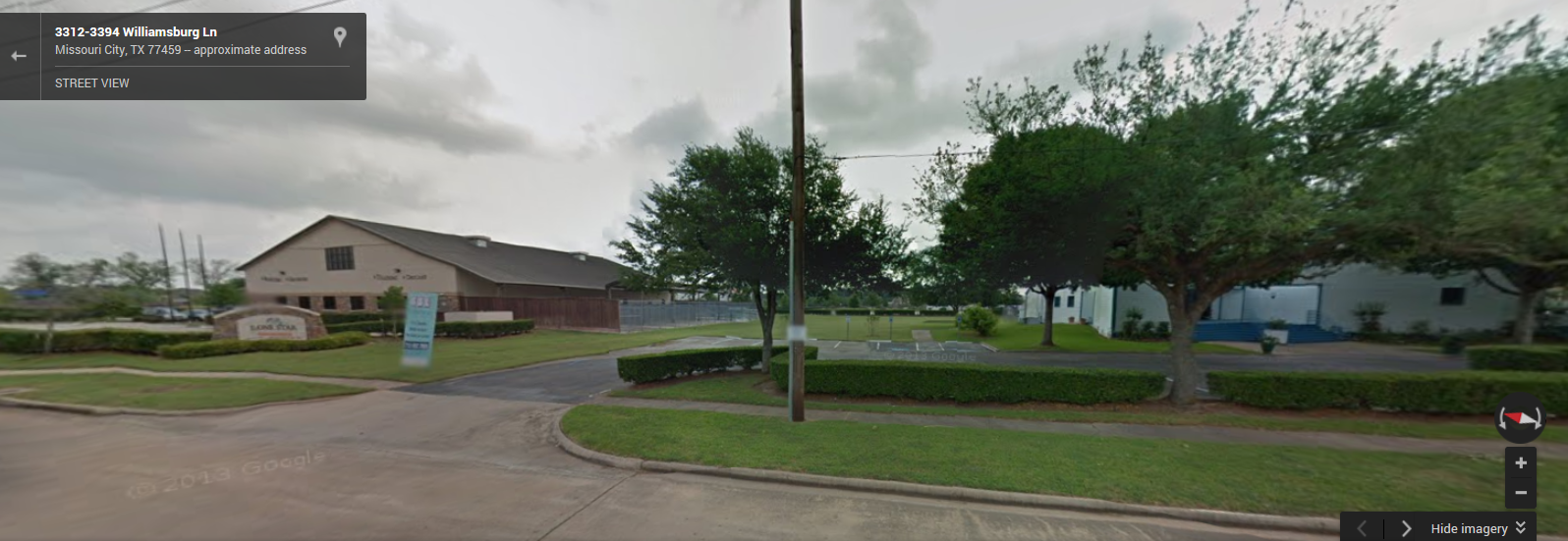 West Side View
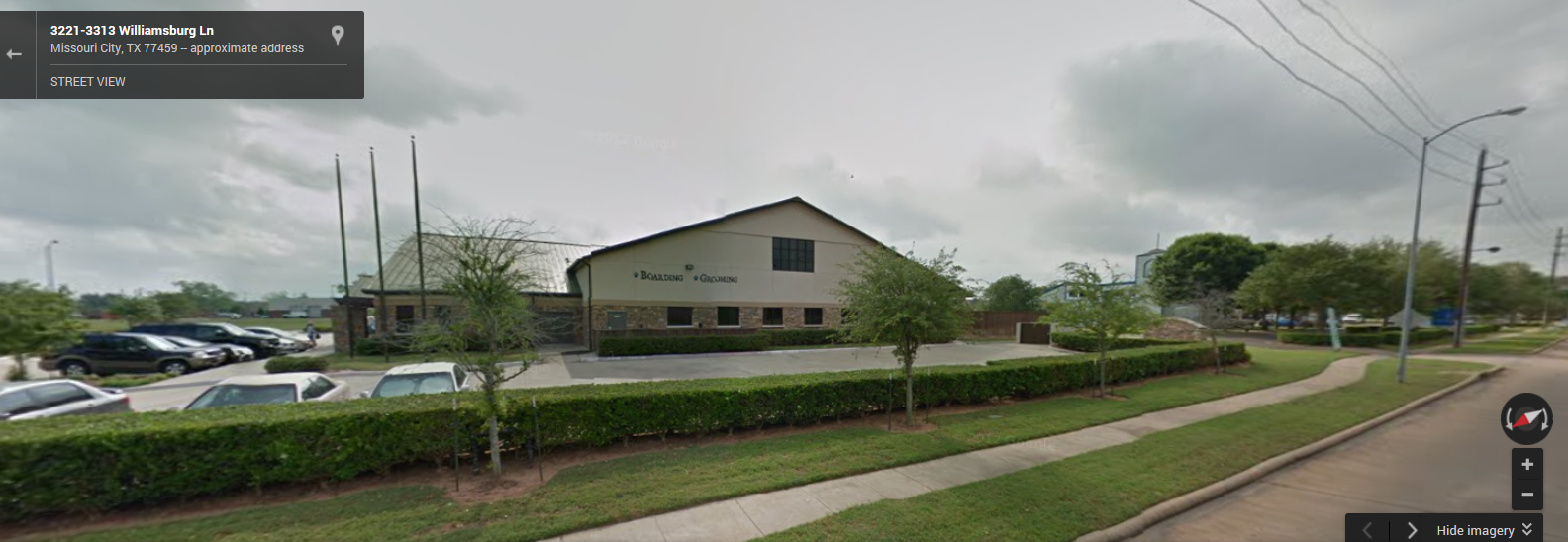 East Side View
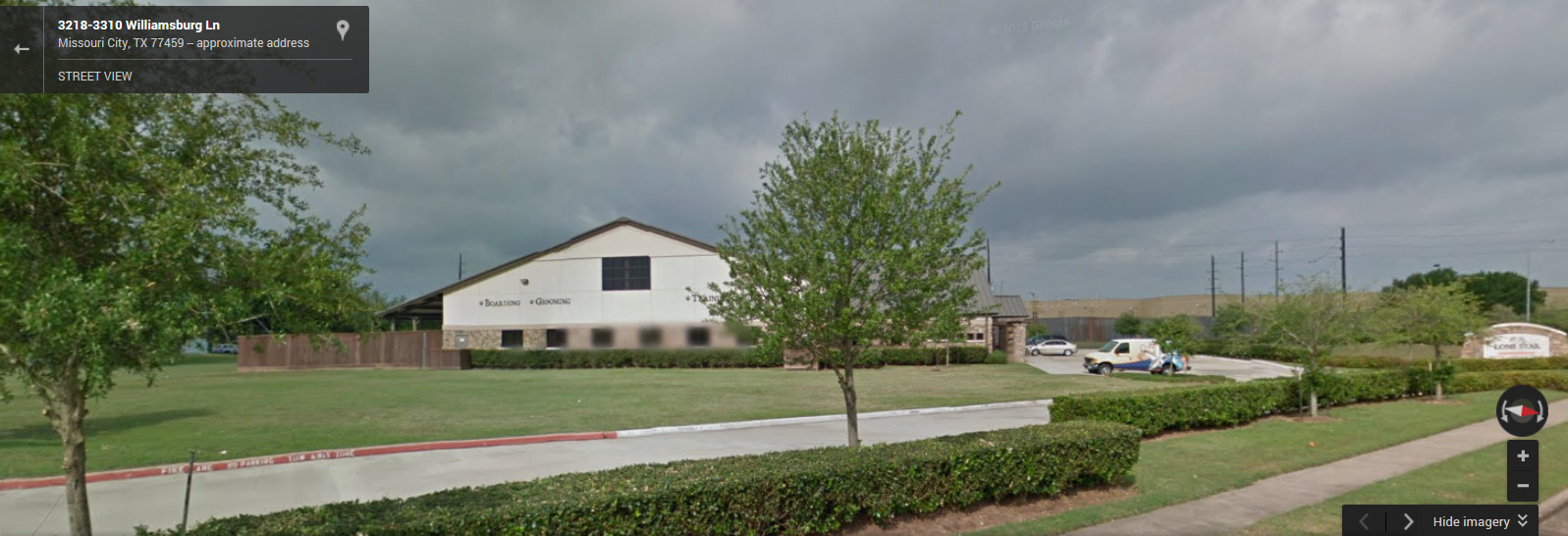 Section III (Exterior)
Exterior Lighting
Fences, Shrubs and Natural Barriers
Perimeter Alarms
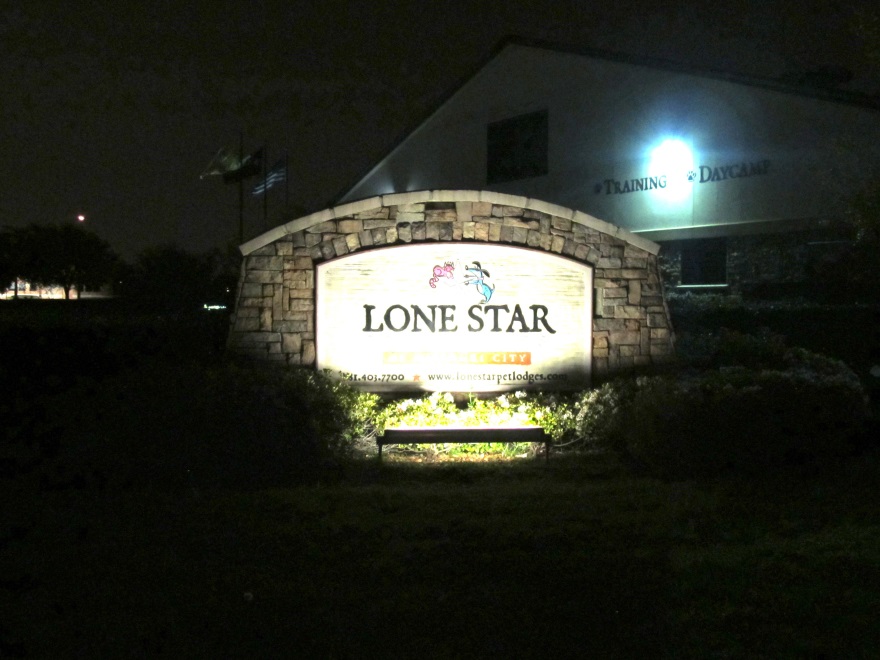 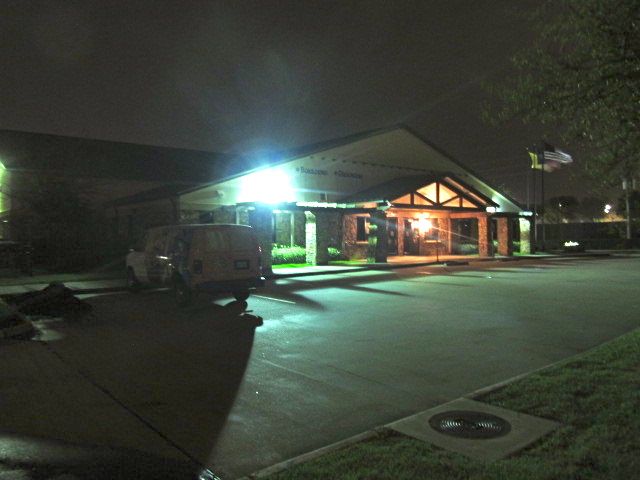 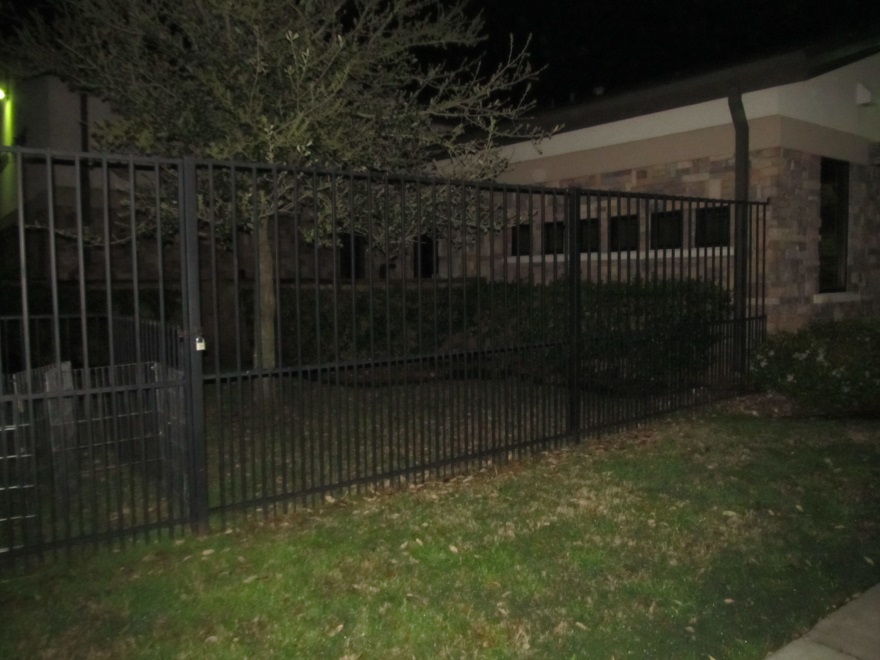 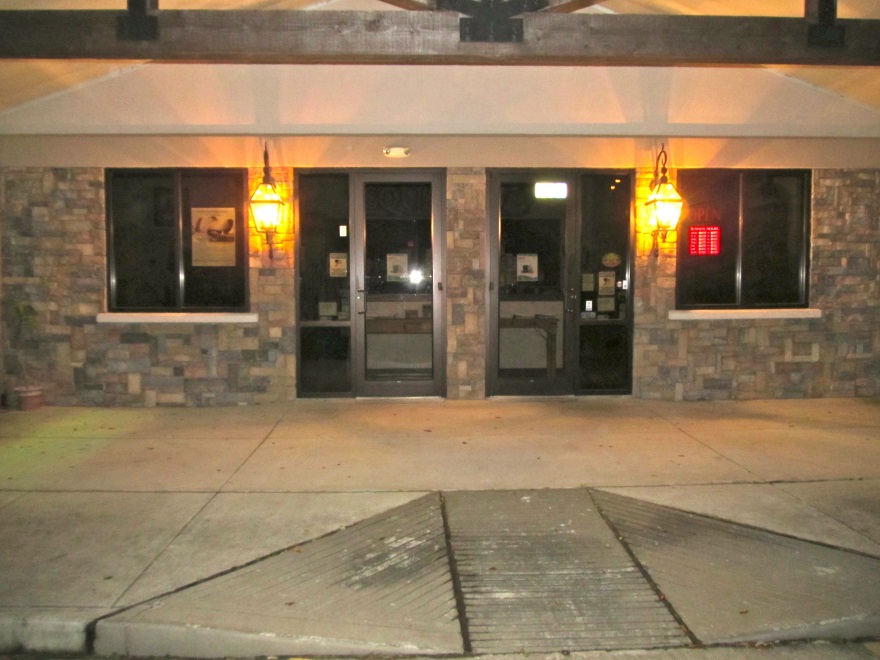 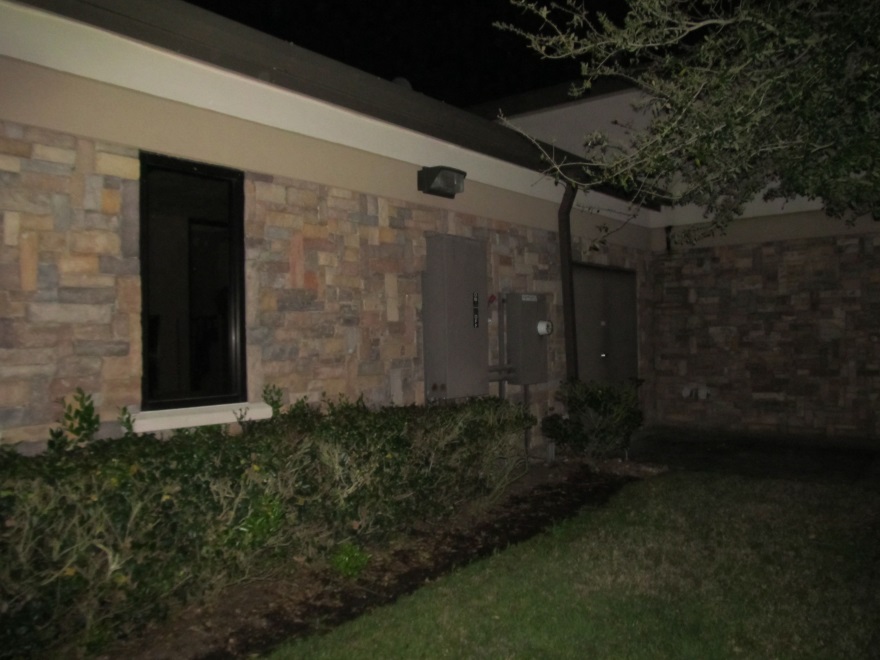 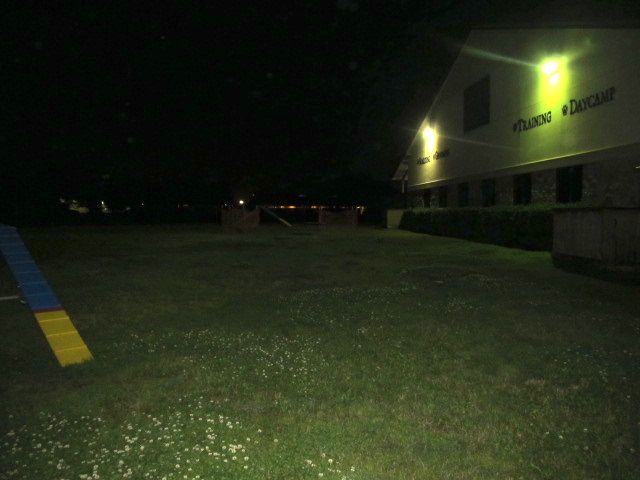 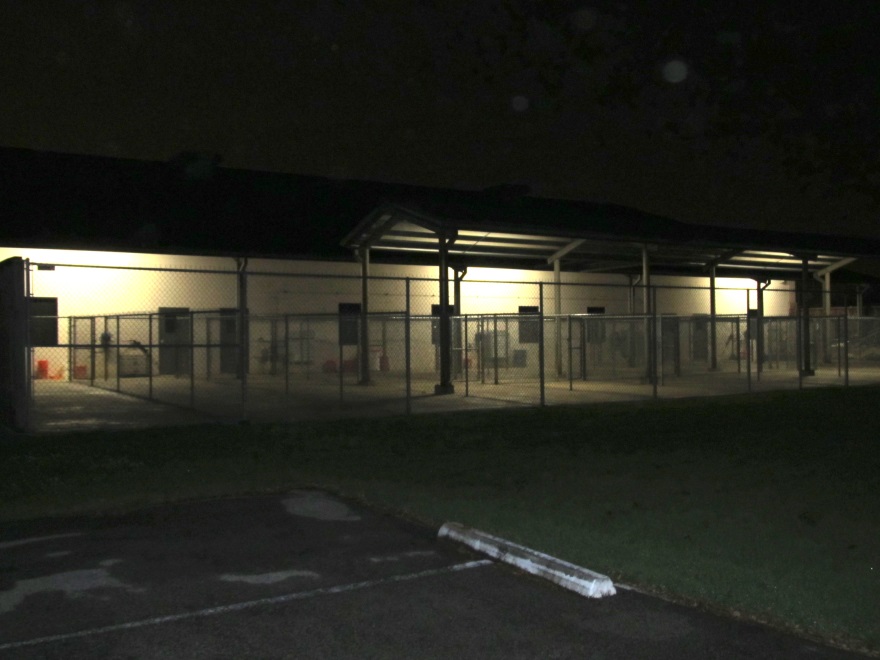 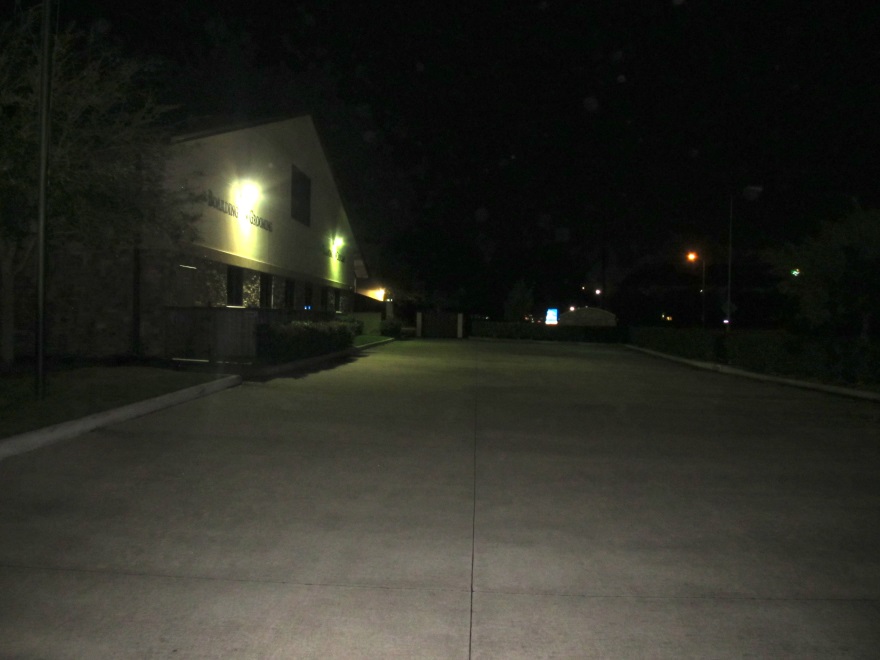 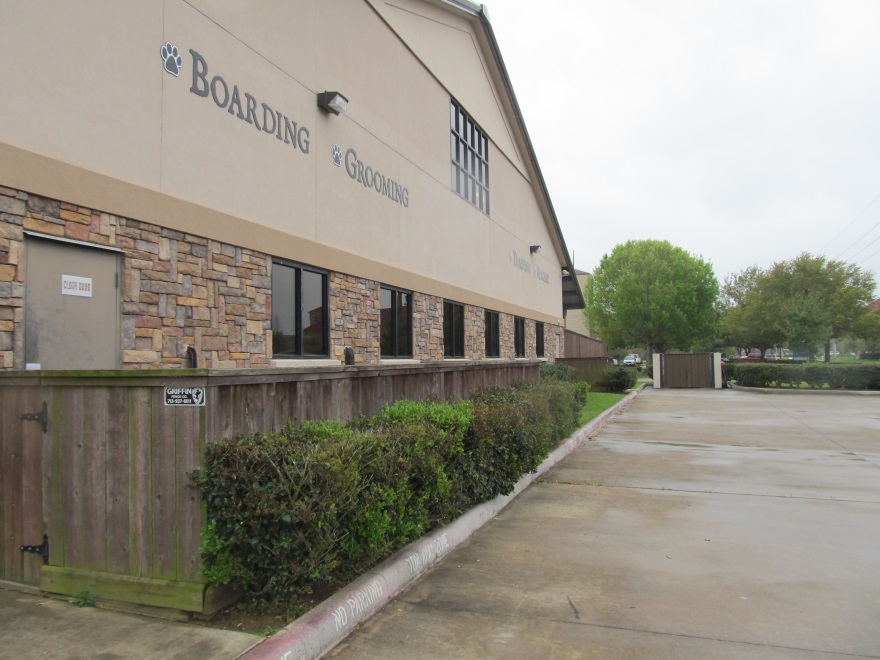 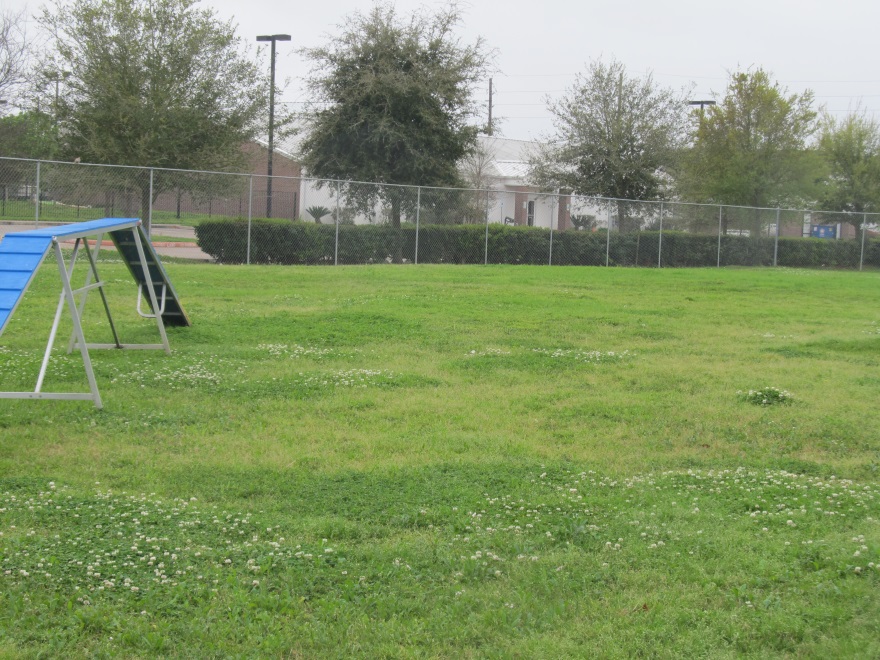 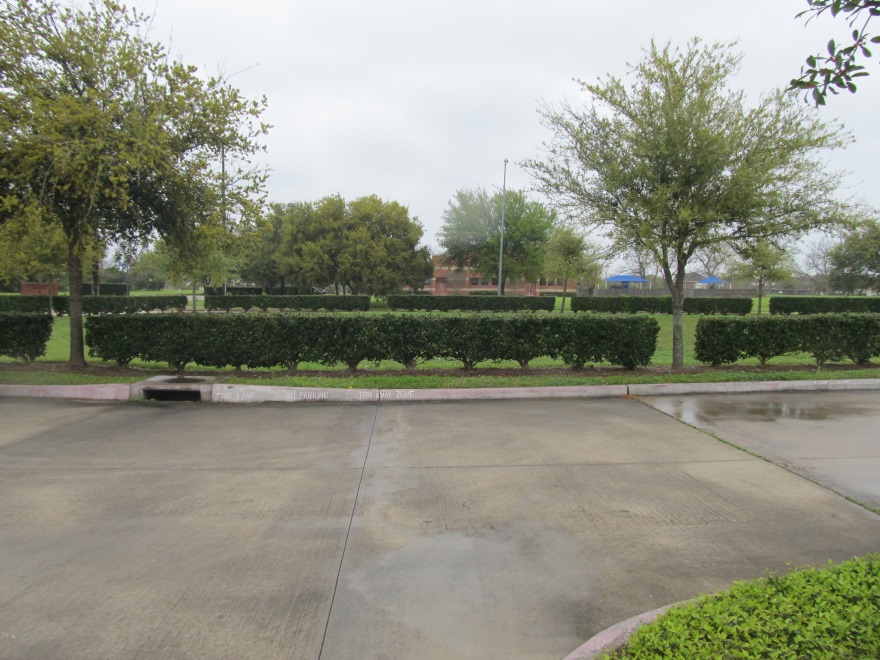 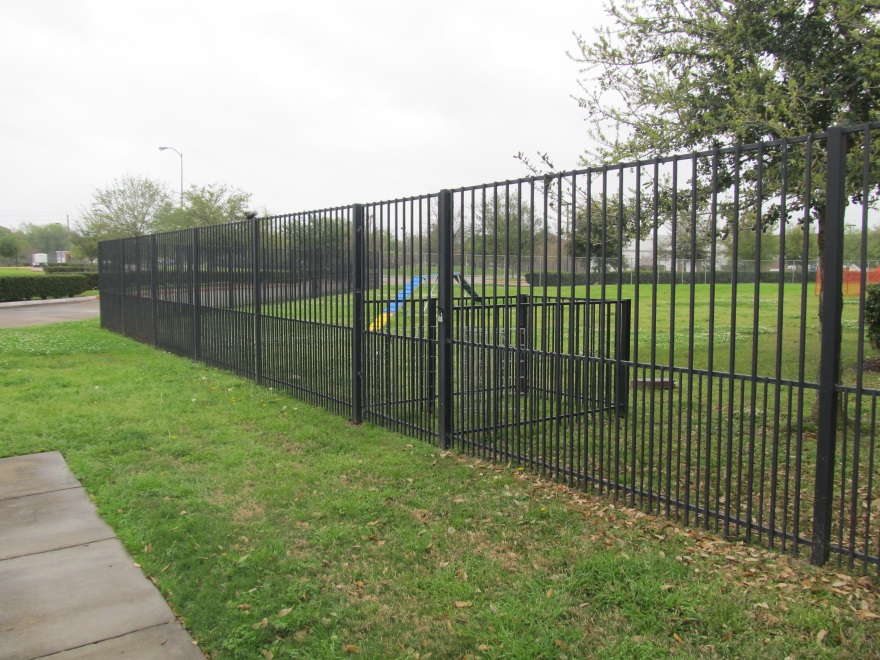 Section IV (Interior)
Doors
Windows
Walls
Roof
Floor
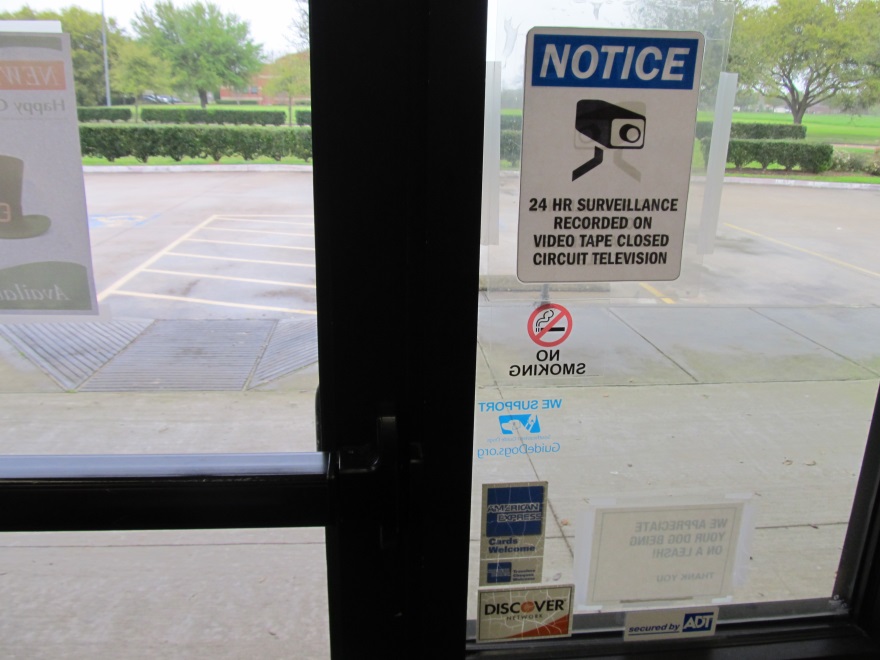 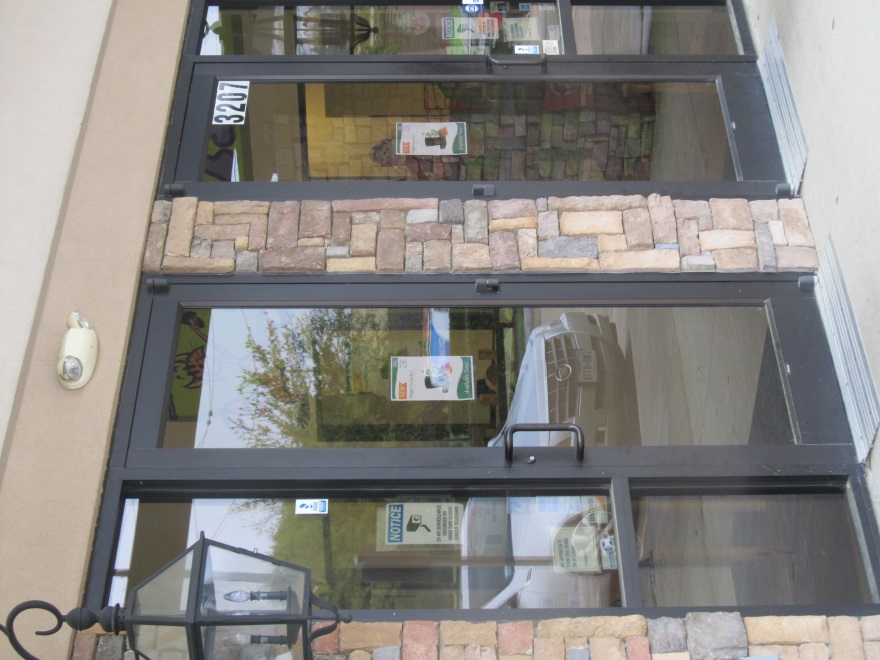 Section V (Interior Controls)
Doors and Locks
Interior Walls
Alarms and CCTV
Safes
Key Control
Retail Security
Checks and Credit Cards
Shop Lifting Awareness
Internal Theft
Delivery and Inventory Controls
Technology
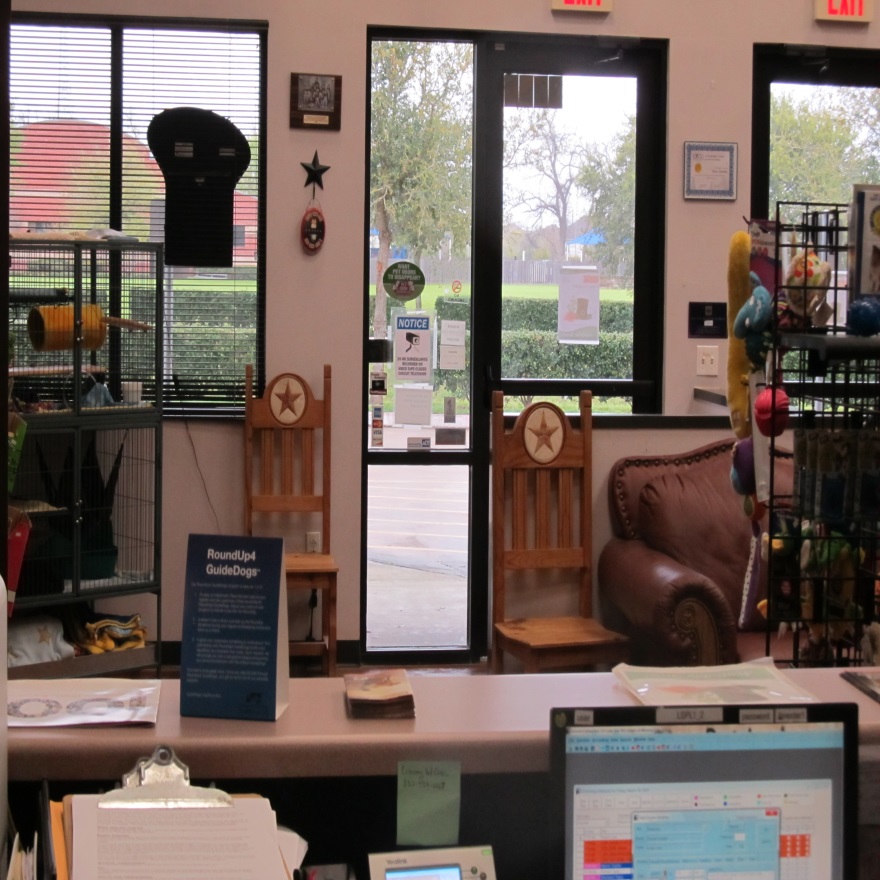 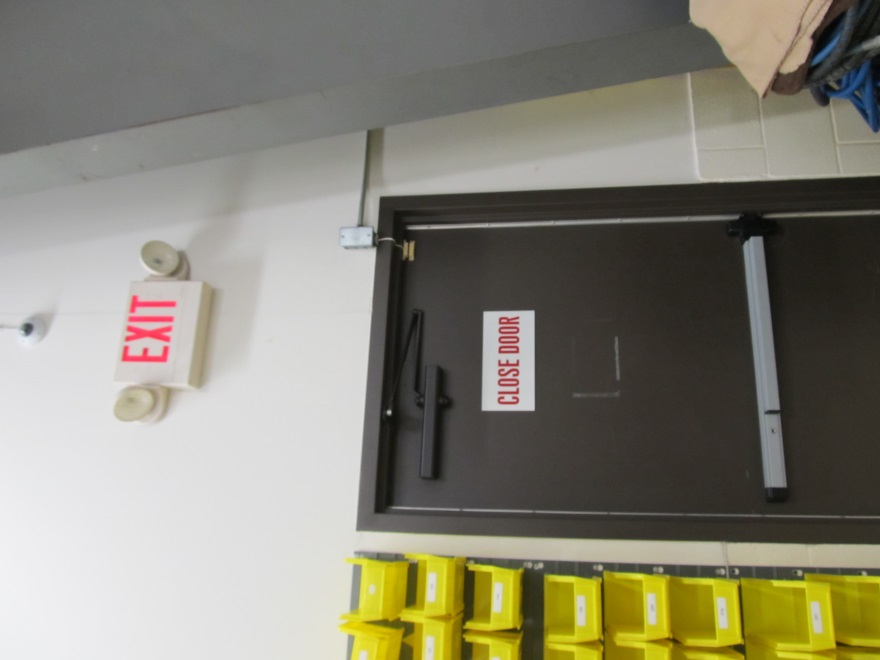 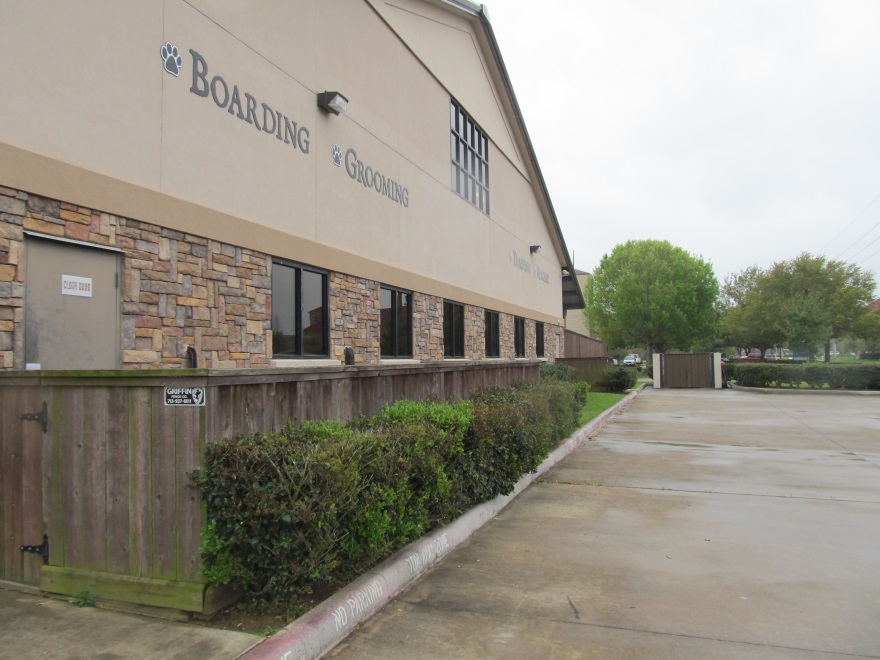 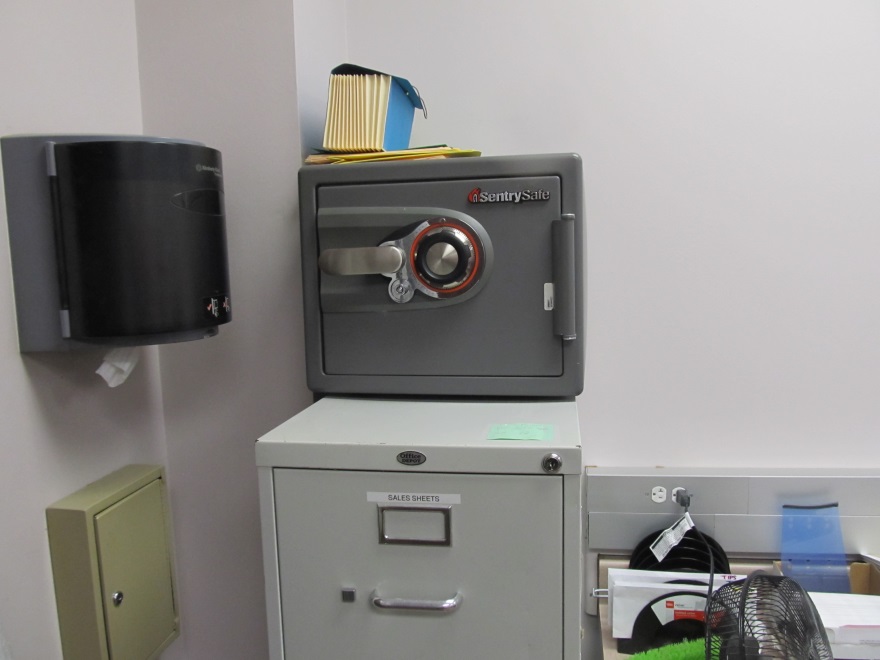 Section VI
Conclusion